GETTING THE JOB | GLOSSARY
GLOSSARY
candidate: a person who is being considered for a certain position.
cover letter: a persuasive letter that usually accompanies a resume or other written proposal. 
initiative: 1. the power or ability to begin or follow through energetically with a plan or task in an independent manner; independent action. 2. determination. 
networking: 1. the process of looking for a job by spreading the word to a wide range of people. 2. an extended group of people with similar interests or concerns who interact and remain in informal contact for mutual assistance or support.
professional: 1. conforming to the standards of a profession. 2. having or showing great skill; expert.
pro/con list: a list used to explain the positive and negative reasons for and against something.
qualified: having the appropriate preparation or qualifications for an office, a position, or a task; suitable.
salutation: a word or phrase of greeting used to begin a letter.
© 2022 OVERCOMING OBSTACLES
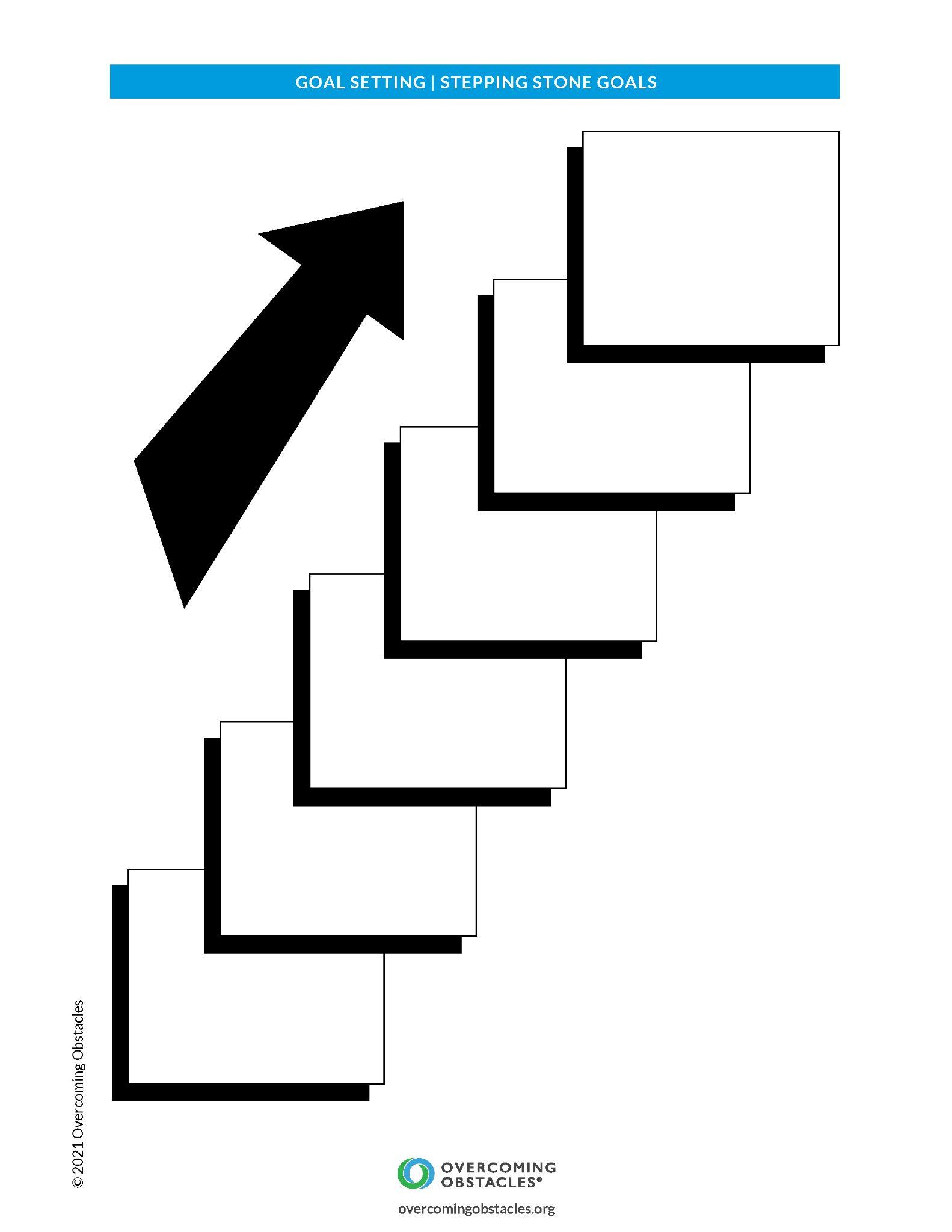